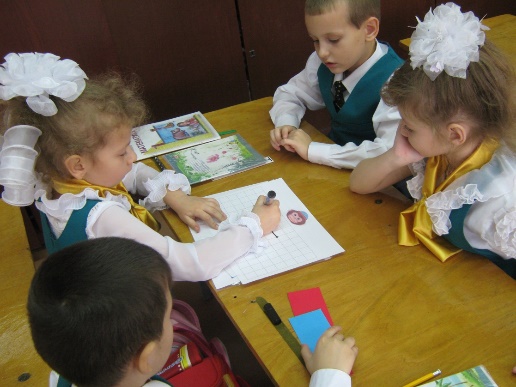 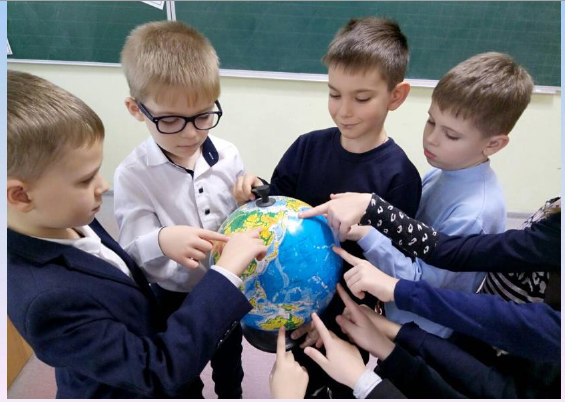 СУЧАСНІ       ОСВІТНІ ТЕХНОЛОГІЇ
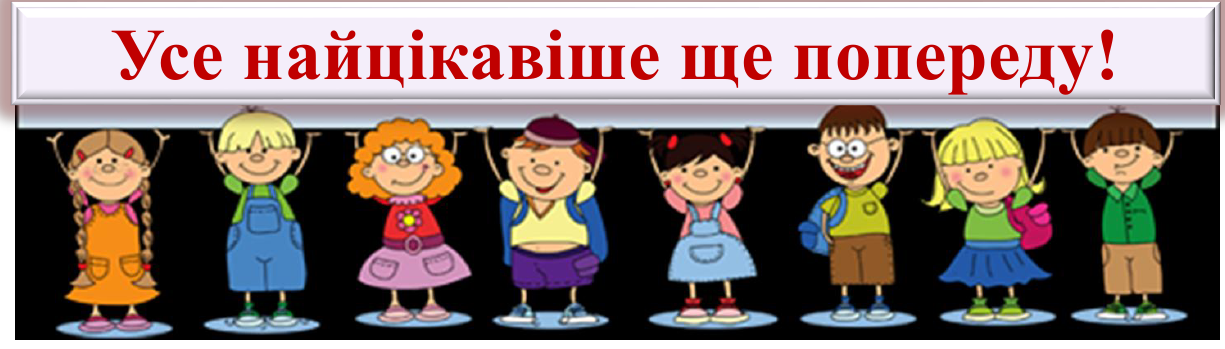 Вчитель з Кенії Пітер Табічі стал переможцем міжнародного конкурса Global Teacher Prize 2019 з головним призом 1 млн долл. США.
Табічі викладає фізику і математику у віддаленому кенійському селі, де 95% його учнів з бідних сімей, а третина - сироти. У його школі лише один комп'ютер, а на одного викладача приходиться 58 учнів.

Не маючи достатніх ресурсів, вчителю вдалось сформувати науковий гурток, який пройшов відбір на INTEL International Science and Engineering Fair 2019 у США.

80% від зарплати учитель Табічі, віддає на розвиток школи, щоб у його учнів була і форма і книжки.
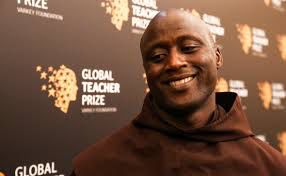 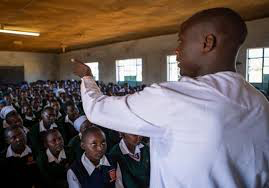 ОСНОВНІ ПИТАННЯ ОСВІТИ:

ЧОМУ НАВЧАТИ? – ЗМІСТ

ЯК НАВЧАТИ? – МЕТОДИ І ТЕХНОЛОГІЇ
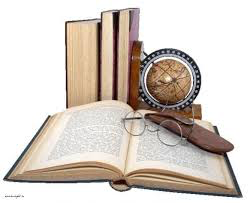 ДЛЯ ЧОГО ???     -     МЕТА
Метою повної загальної середньої освіти є:
 всебічний розвиток, виховання і соціалізація особистості, 
яка здатна до життя в суспільстві та цивілізованої взаємодії з природою, 
має прагнення до самовдосконалення і навчання впродовж життя, 
готова до свідомого життєвого вибору та самореалізації, 
відповідальності, трудової діяльності та громадянської активності.
ТРИ «РЕПЕРНІ ТОЧКИ» РЕФОРМУВАННЯ
УЧЕНЬ – КОМПЕТЕНТНІСНО СПРЯМОВАНЕ НАВЧАННЯ:
ІНТЕГРАЦІЯ НАВЧАННЯ, 
ДІЯЛЬНІСНА ТЕХНОЛОГІЯ,
ЕЛЕКТРОННЕ НАВЧАННЯ

ВЧИТЕЛЬ - КОМПЕТЕНТНІСНО СПРЯМОВАНЕ НАВЧАННЯ : ДІЯЛЬНІСНА ТЕХНОЛОГІЯ,
КОМП’ЮТЕРНІ ТЕХНОЛОГІЇ ВИКЛАДАННЯ


ОСВІТНЄ СЕРЕДОВИЩЕ:
ОСУЧАСНЕННЯ, ТРАНСФОРМАЦІЯ,
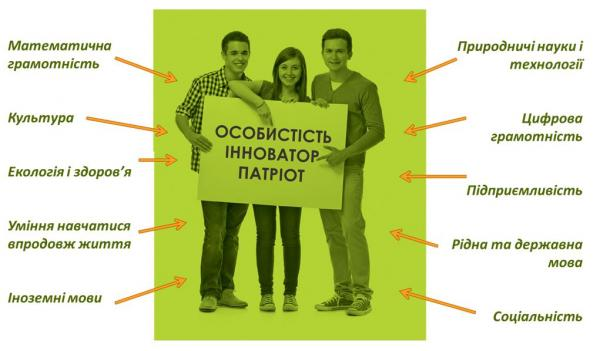 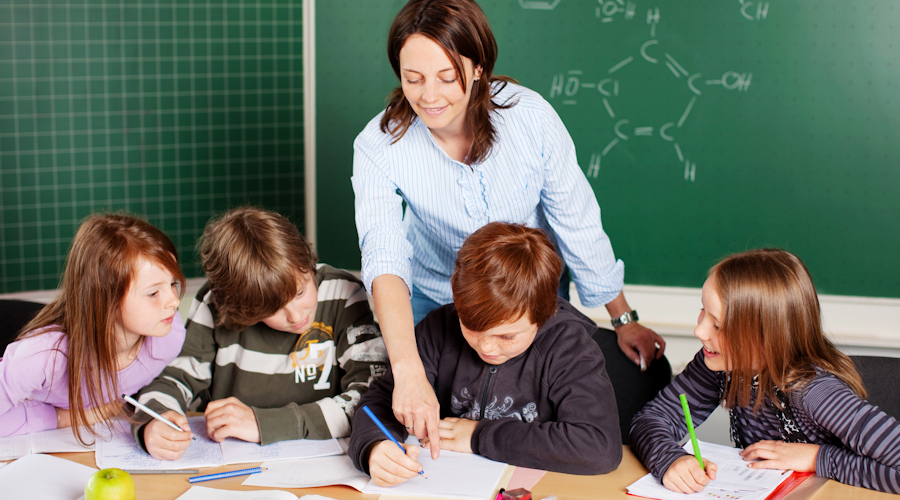 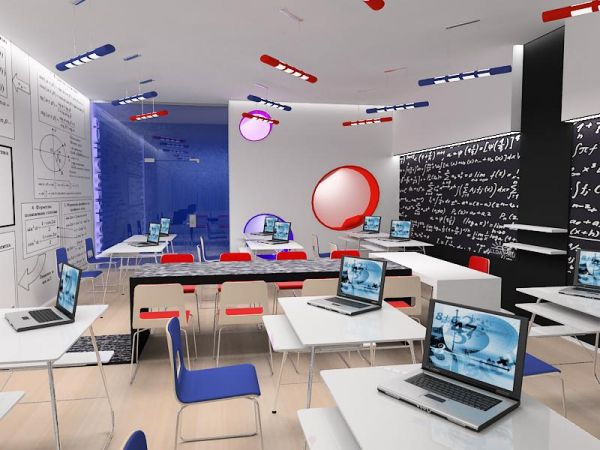 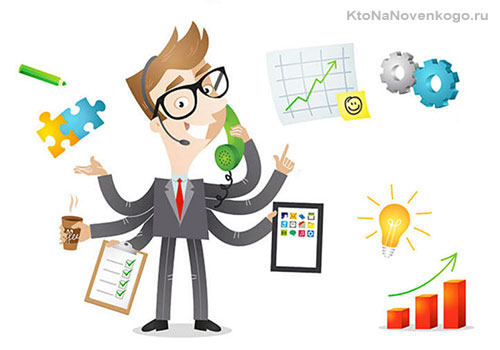 Досягнення мети освіти забезпечується шляхом формування ключових компетентностей, необхідних кожній людині для успішної життєдіяльності.
Компетентність - динамічна комбінація знань, умінь, навичок, способів мислення, поглядів, цінностей, ..., що визначає здатність особи успішно провадити професійну або подальшу навчальну діяльність.

Компетенція – сукупність знань умінь навичок, способів діяльності.

Компетентність – володіння відповідними компетенціями з особисттим ставленням до предмета діяльності.
ВИВЧАТИ: 

ШУКАТИ:

ДУМАТИ:

СПІВРОБІТНИЧАТИ:

ПРИЙМАТИСЯ ЗА СПРАВУ:

АДАПТУВАТИСЬ:
КОМПЕТЕНТНОСТІ (Стаття 12):
вільне володіння державною мовою;
здатність спілкуватися рідною та іноземними мовами;
математична компетентність;
компетентності у галузі природничих наук, техніки і технологій;
інноваційність;
екологічна компетентність;
інформаційно-комунікаційна компетентність;
навчання впродовж життя;
громадянські та соціальні компетентності, 
культурна компетентність; підприємливість та фінансова грамотність
ОСВІТНІ СИСТЕМИПРОЕКТИ І ТЕХНОЛОГІЇ НАВЧАННЯ
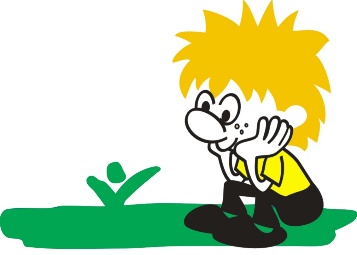 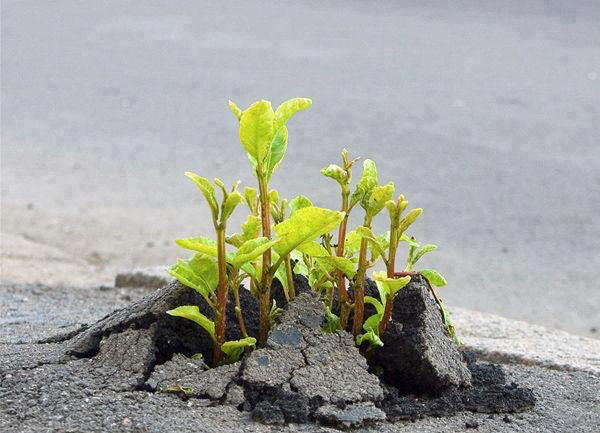 РОСТОК
РОЗВИВАЛЬНЕ НАВЧАННЯ
 ВАЛЬФДОРСЬКА
 МОНТЕСОРІ
НА КРИЛАХ УСПІХУ
Інші
РОЗВИВАЛЬНЕ НАВЧАННЯ
Система Д.Б.Ельконіна – В.В. Давидова
Система розвивального навчання є складовою національної системи освіти, широко впроваджується  в школах України з 2001 року. 
Програми та навчальні посібники за системою розвивального навчання апробовані та мають відповідні грифи Міністерства освіти та науки України.
Що забезпечують методи розвивального навчання?
ЯК НАВЧАЮТЬСЯ ДІТИ
Метод розв'язання навчальних завдань
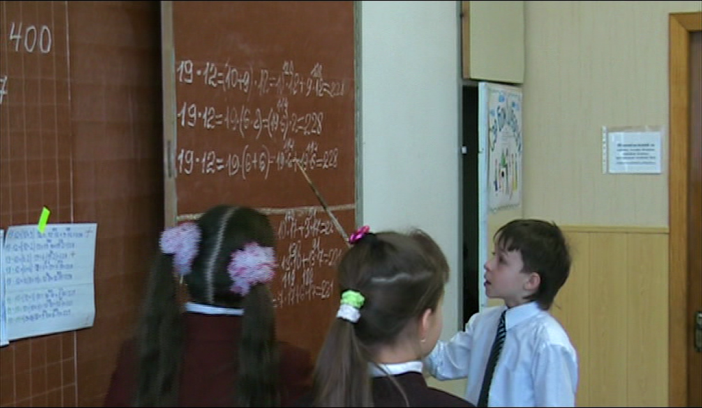 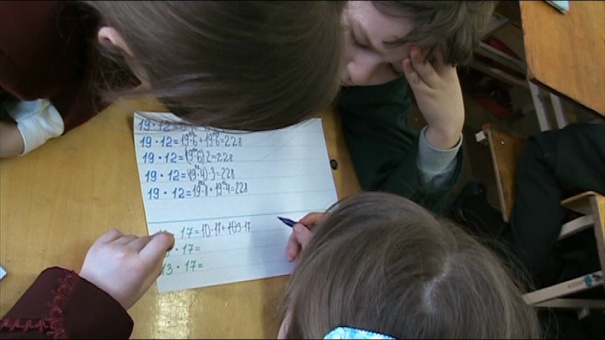 1.Ситуація успіху
!
!
!
!
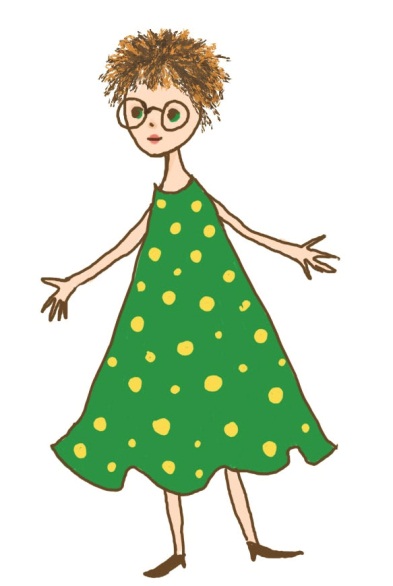 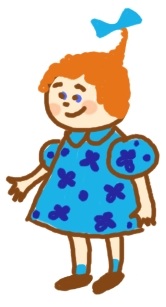 ЗАВДАННЯ , яке діти можуть виконати
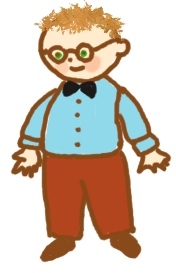 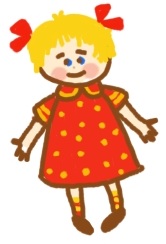 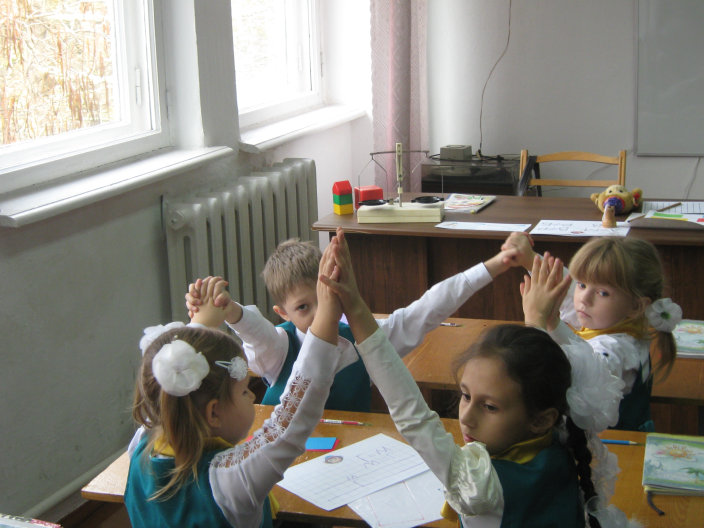 2. Виникнення проблеми
?
?
?
?
ЗАВДАННЯ, яке потребує нового способу
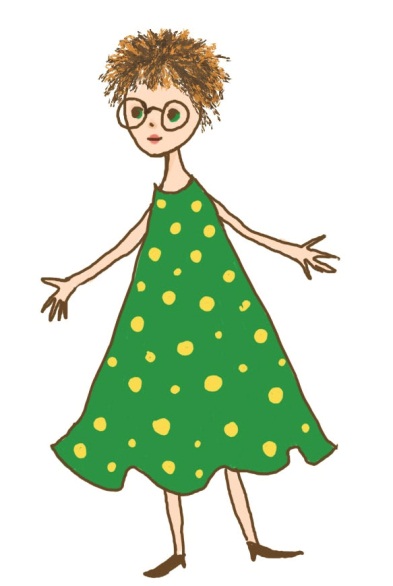 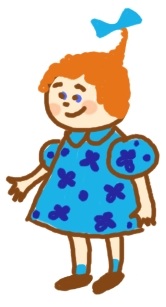 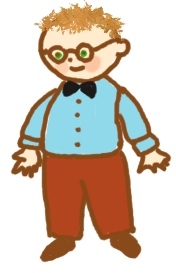 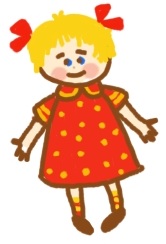 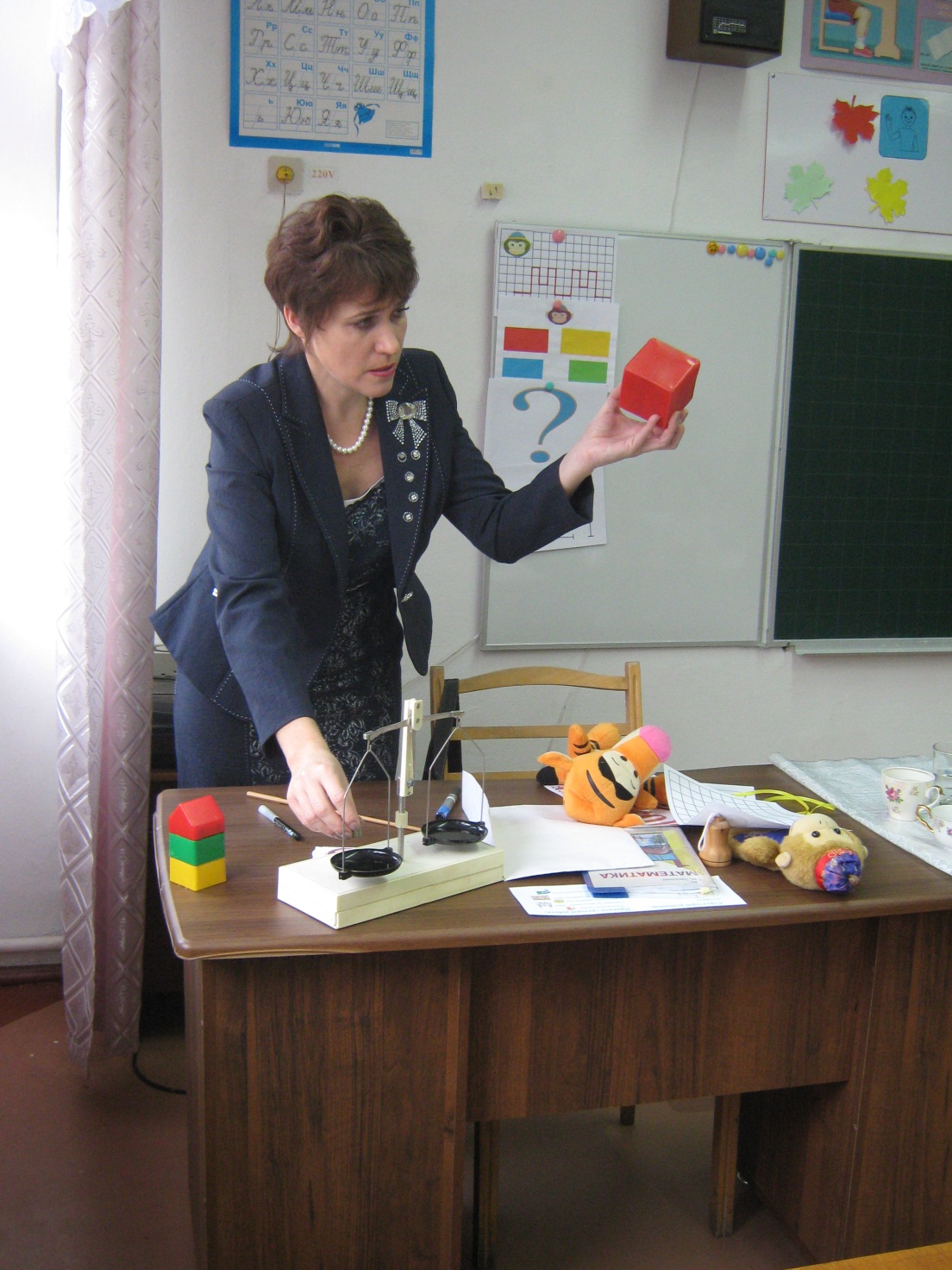 3. Породження гіпотез
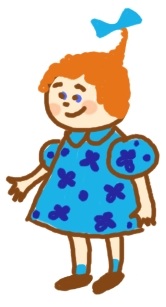 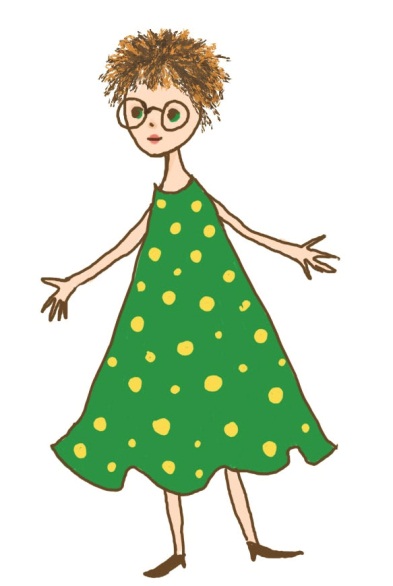 гіпотеза
гіпотеза
?
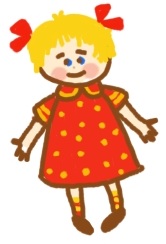 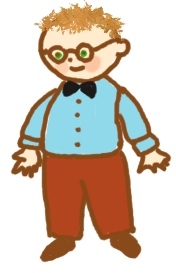 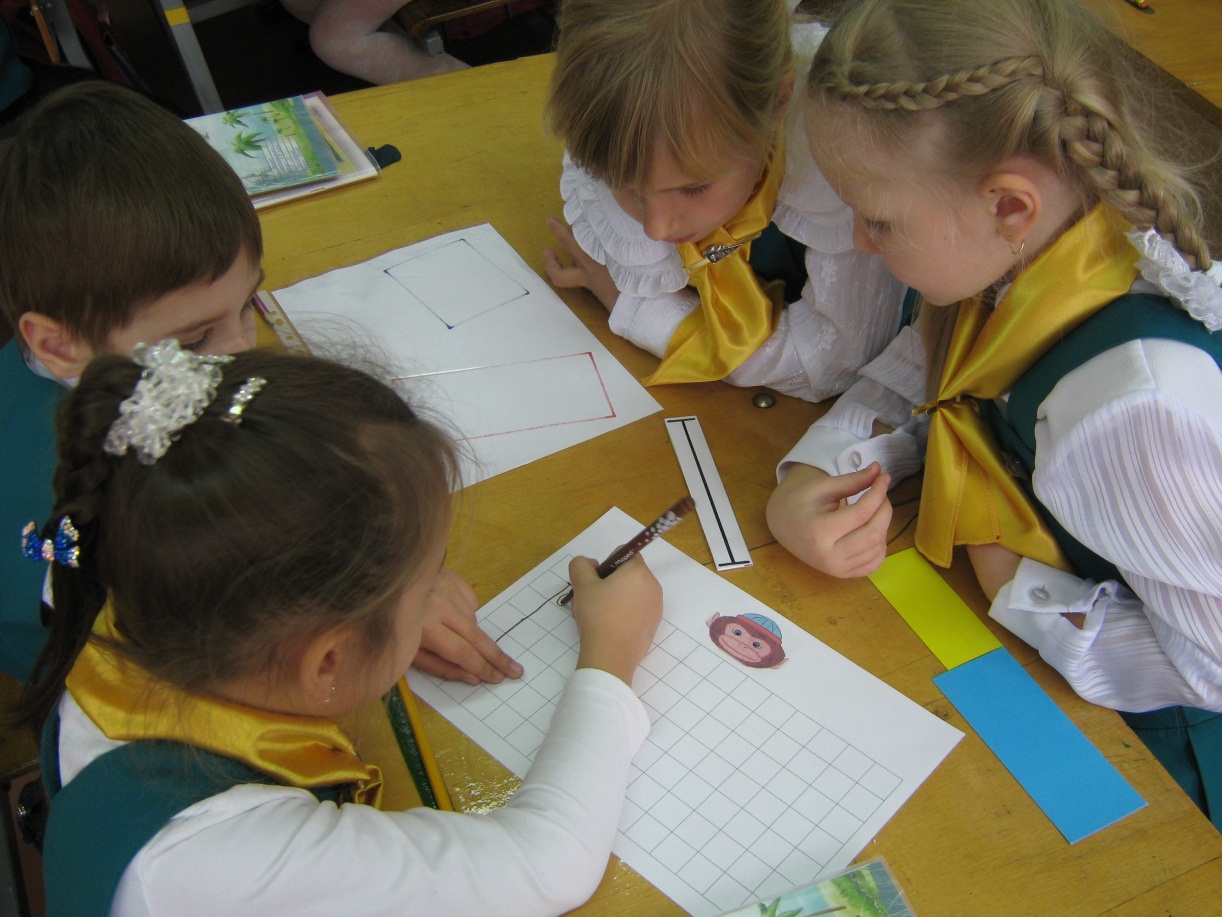 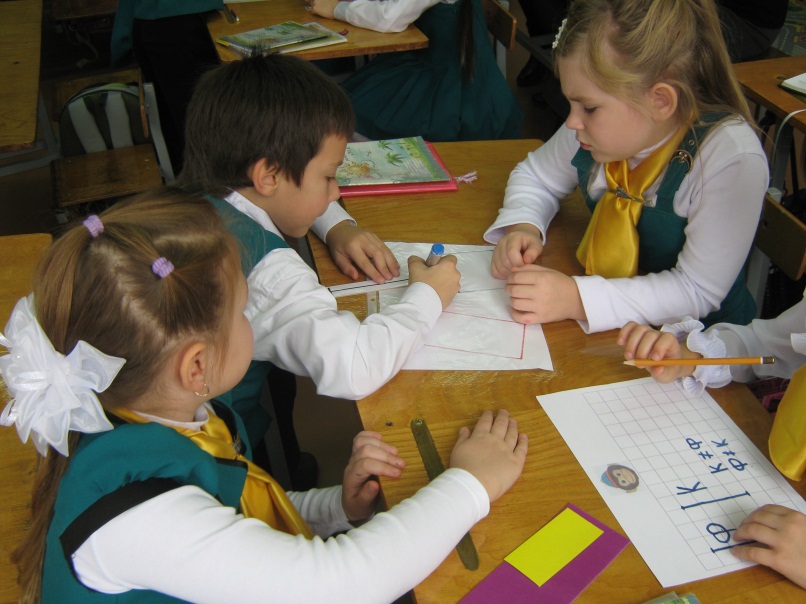 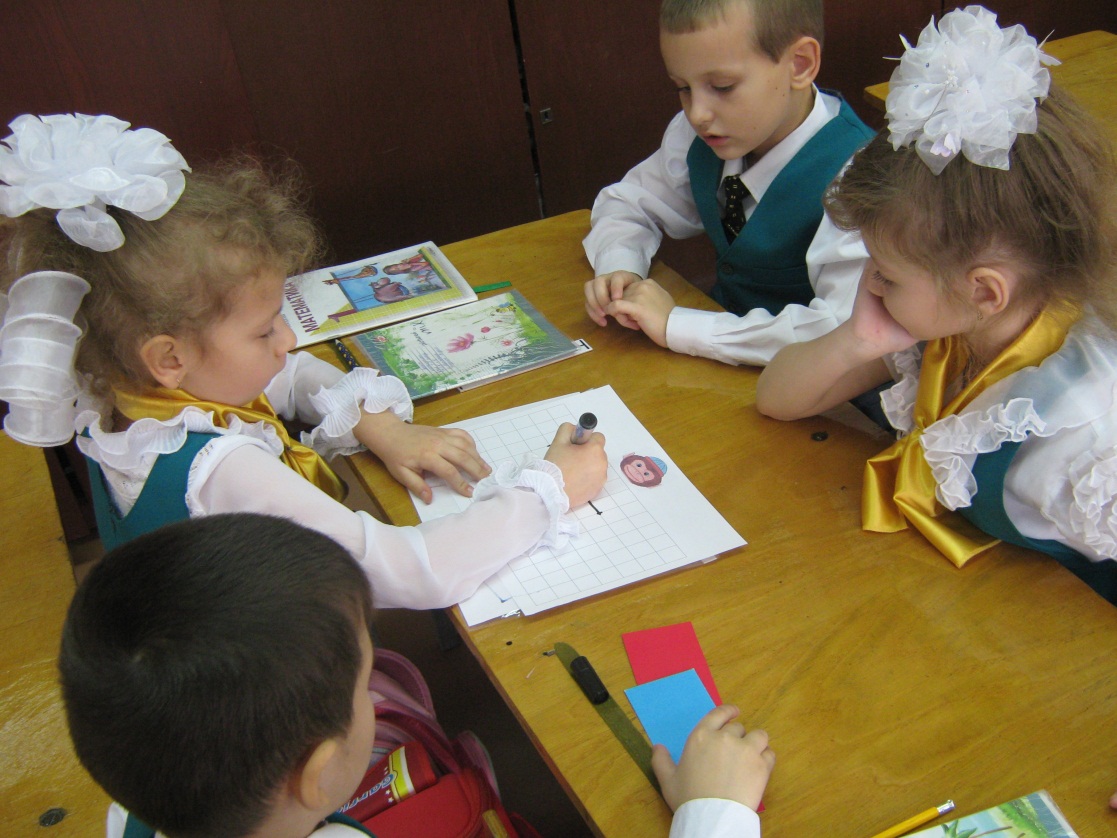 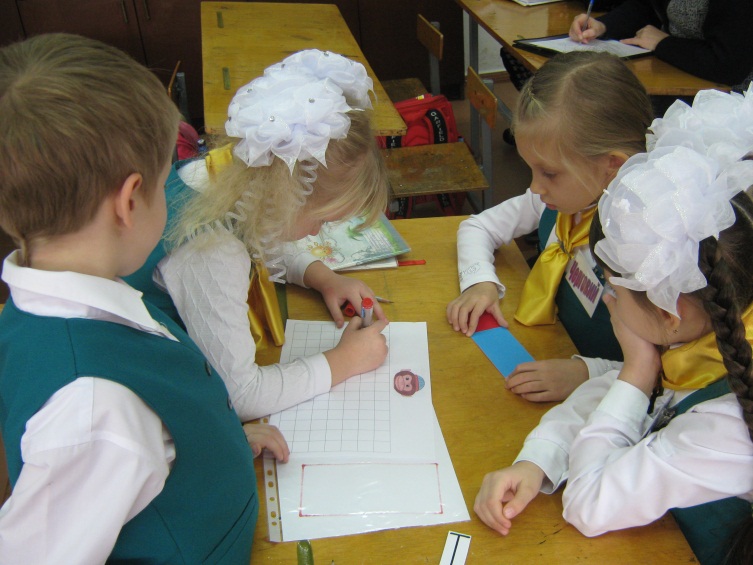 4. Обговорення гіпотез
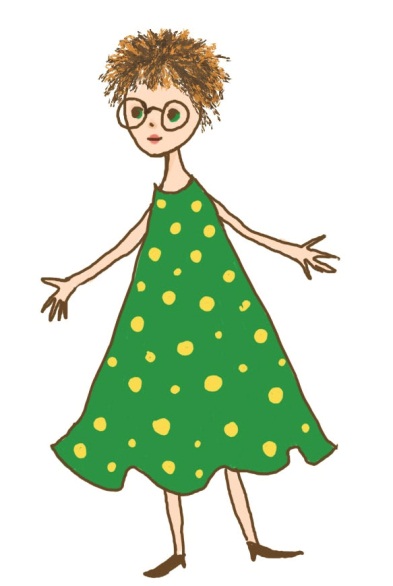 !!!
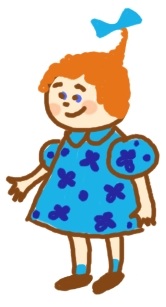 НОВИЙ СПОСІБ 
ДІЇ
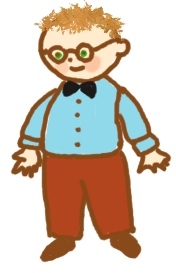 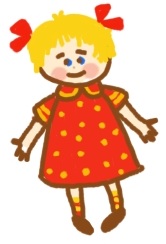 Метод активного слухання
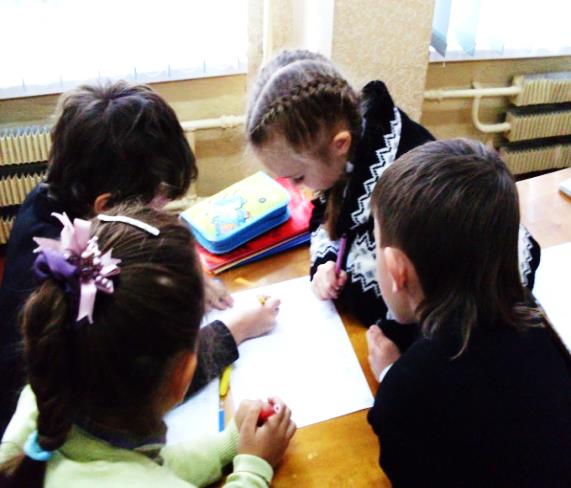 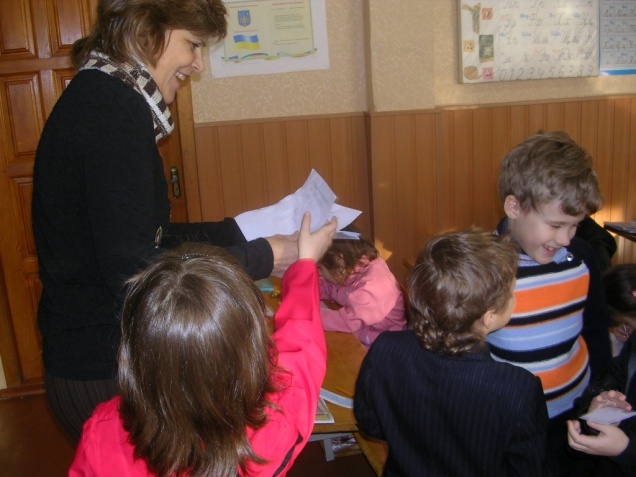 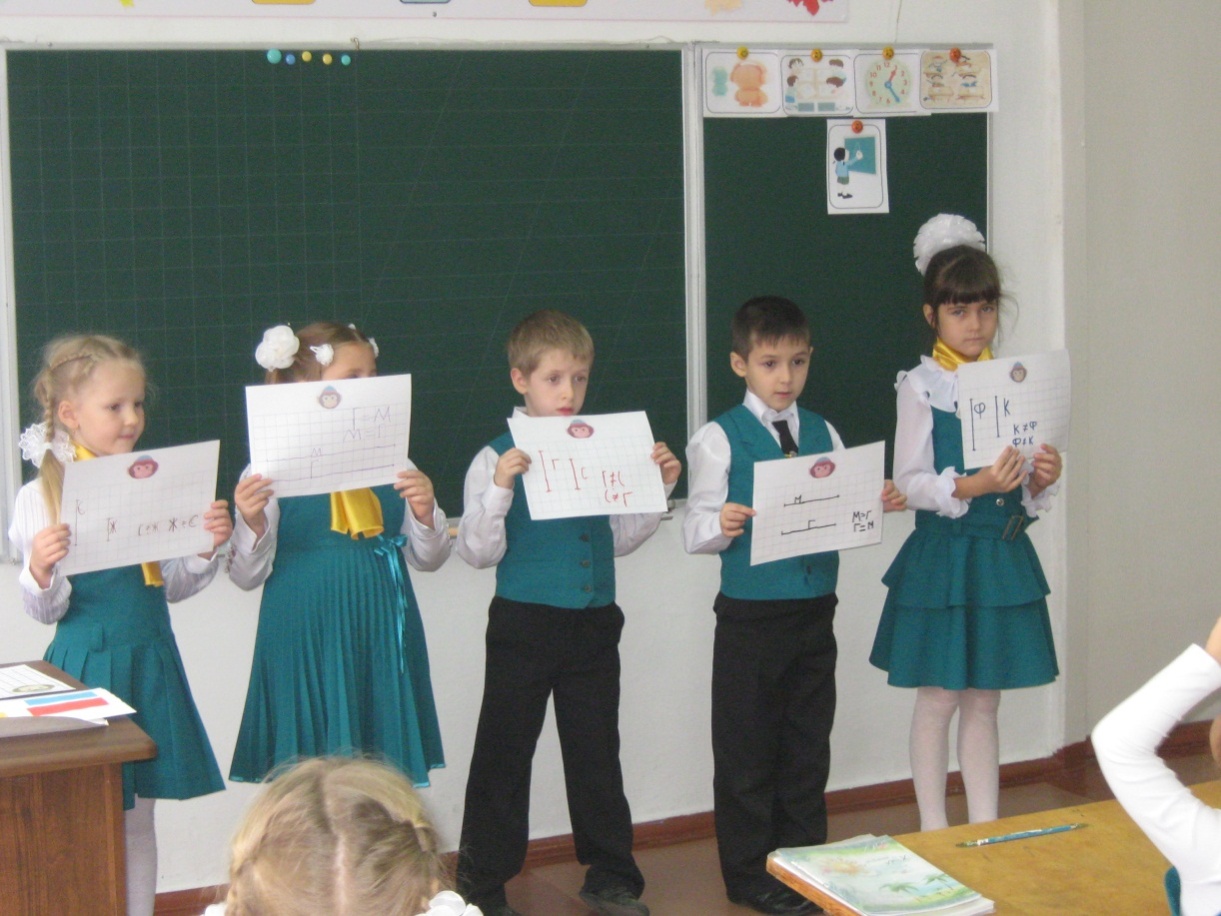 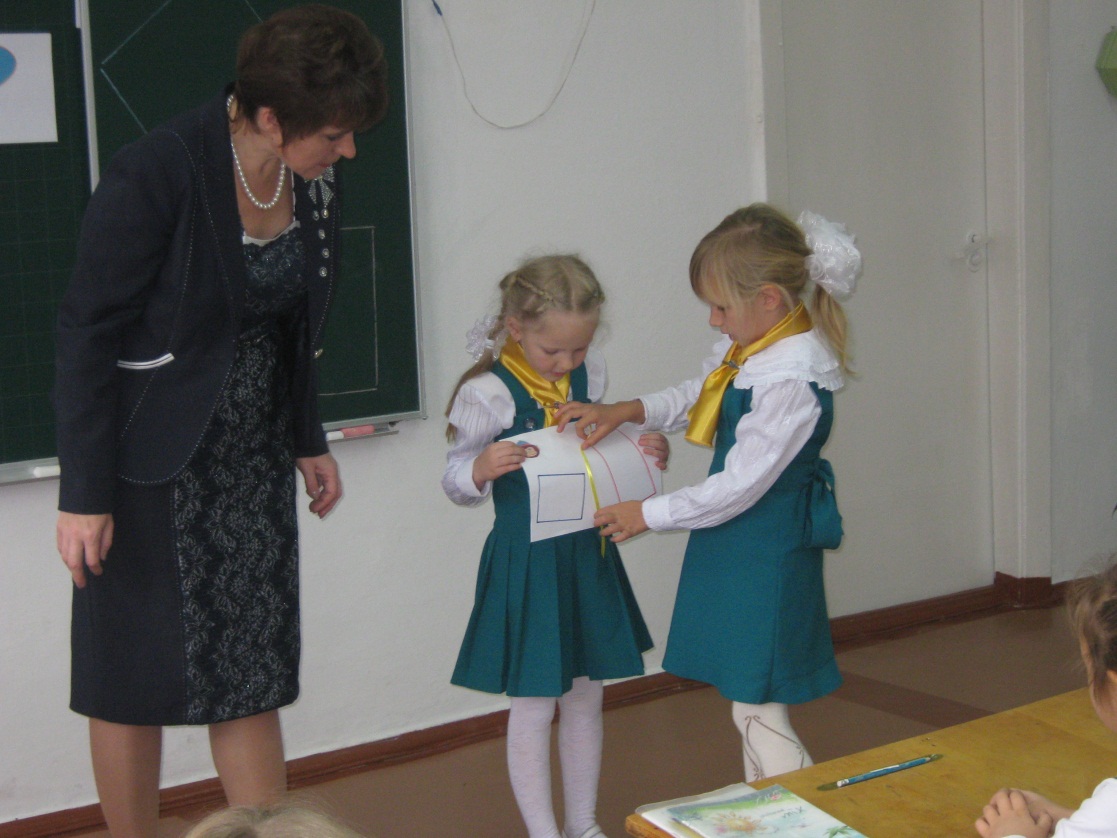 5. Застосування нового способу
!
!
!
!
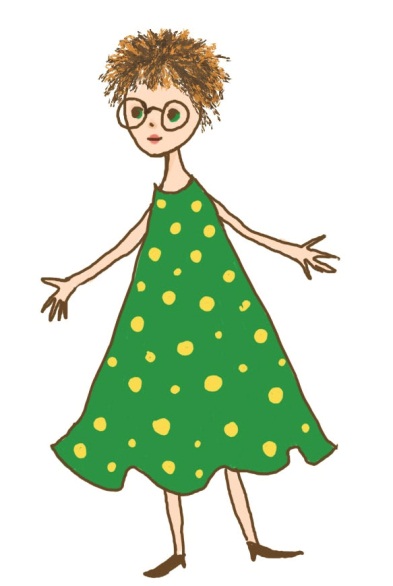 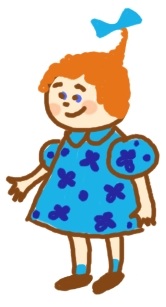 ЗАВДАННЯ НА ЗАСТОСУВАННЯ ВІДКРИТОГО СПОСОБУ
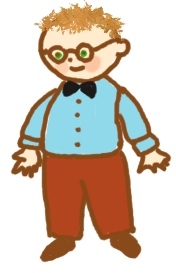 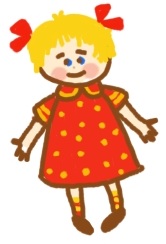 Метод розв'язання драматичних завдань
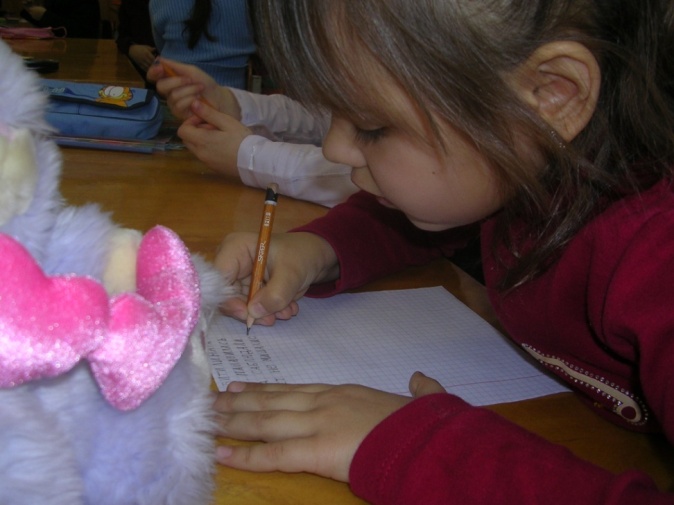 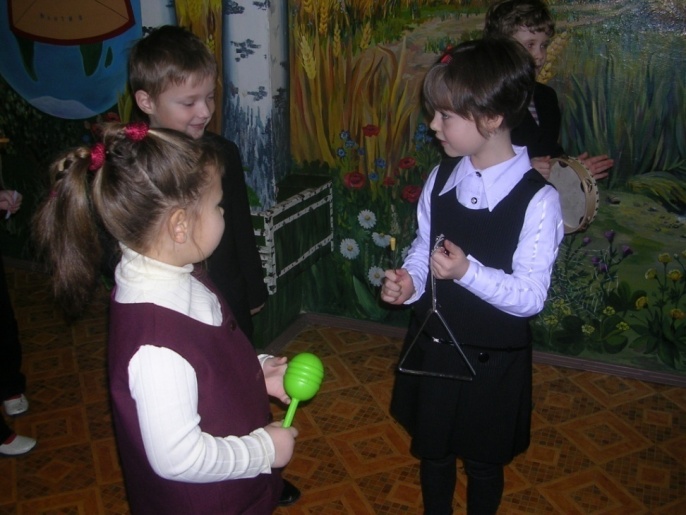 ДРАМАТИЗАЦІЯ
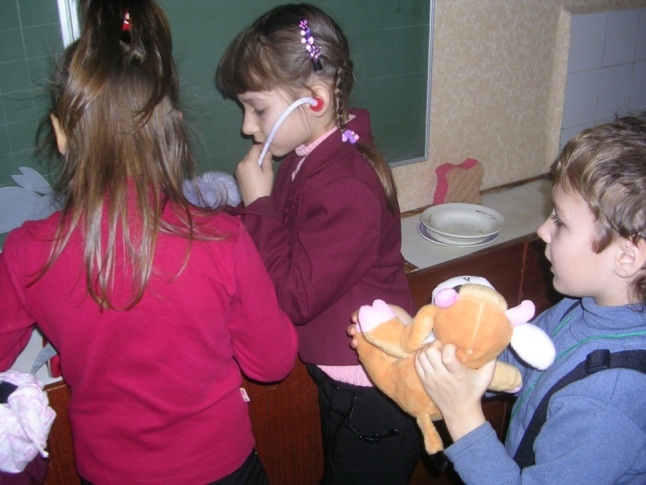 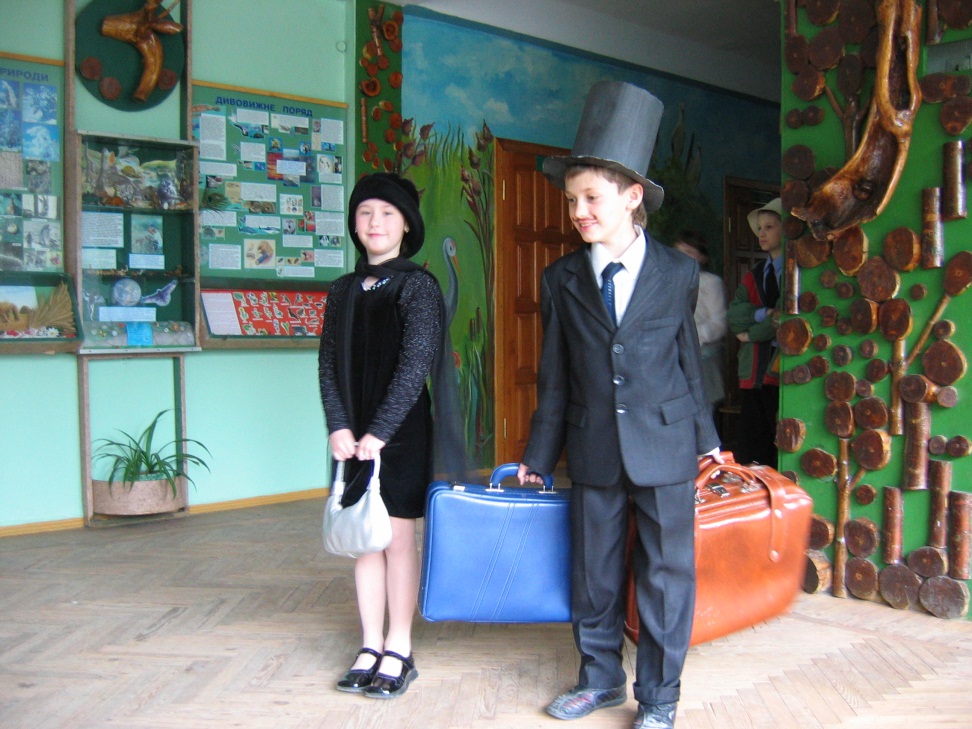 ЧОГО НАВЧАЮТЬСЯ ДІТИ
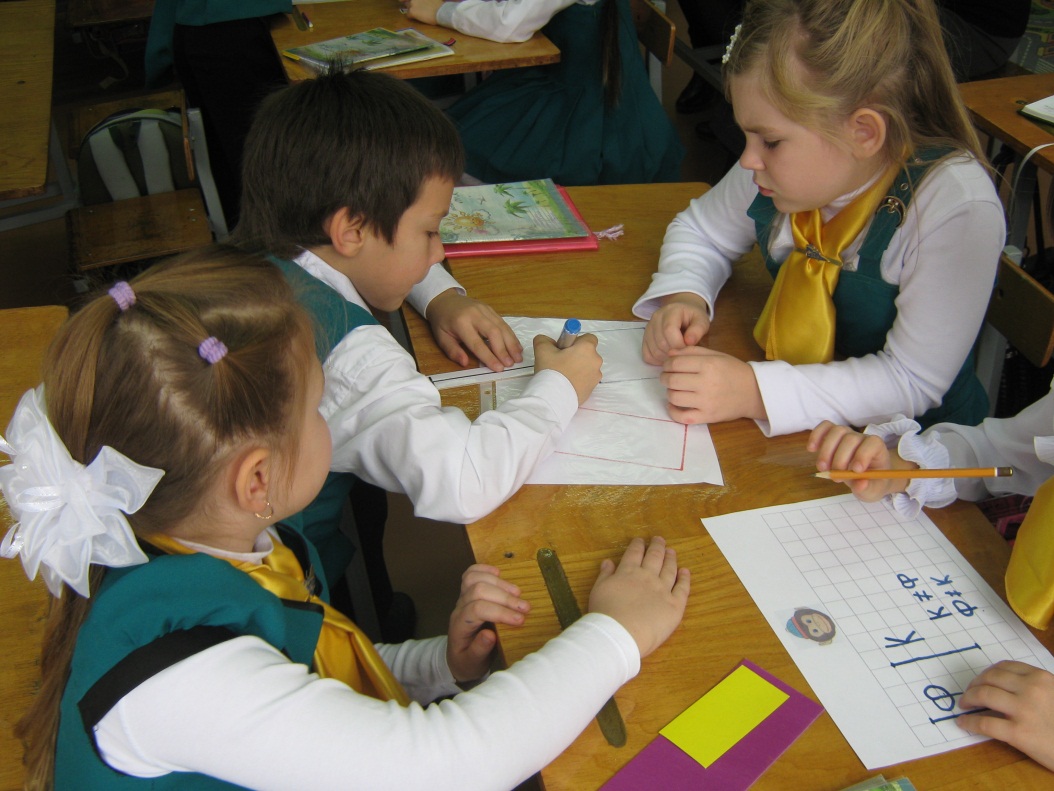 УКРАЇНСЬКА
МОВА
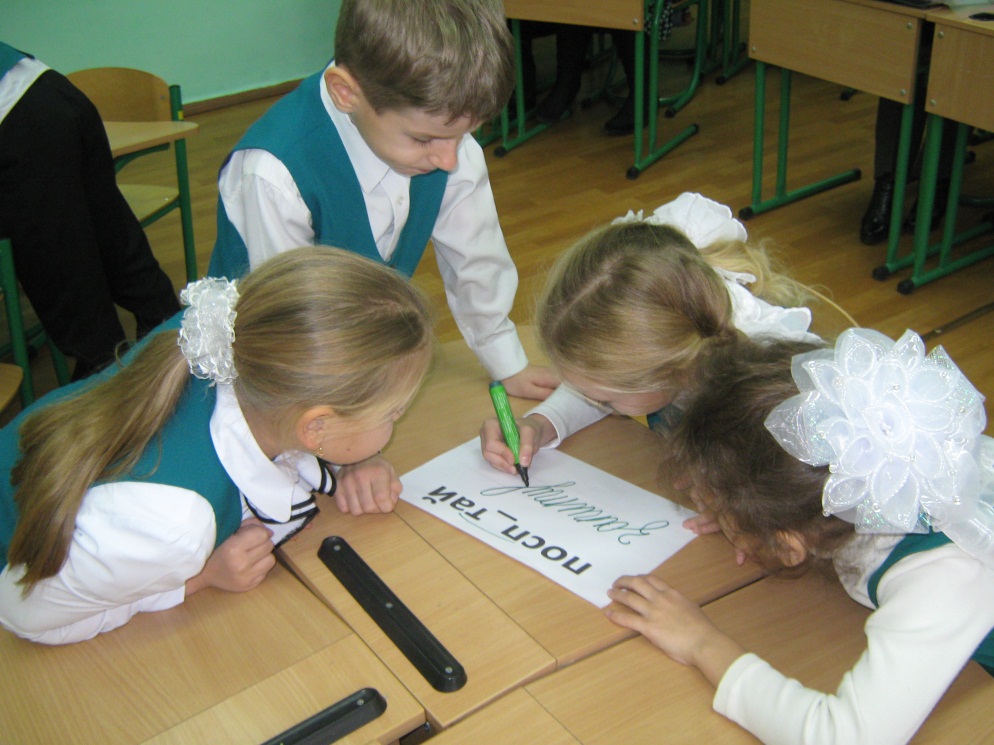 МАТЕМАТИКА
ЗМІСТ
ЗНАННЯ
УМІННЯ
НАВИЧКИ
КОМПЕТЕНТНОСТІ
СТАРА ШКОЛА
НОВА ШКОЛА
ЗАГАЛЬНІ СПОСОБИ ДІЙ
НАБІР ПРАВИЛ
Образ людини в системі розвивальної освіти Ельконіна - Давидова
освічена людина, з розвиненим мисленням, яка вміє розв’язувати будь-які практичні завдання, бажає і вміє вчитися, тобто самовдосконалюватися

творча особистість, яка породжує нове, але толерантно ставиться до інших, бо вміє реконструювати думку іншого

моральна людина, яка здатна до розуміння основ своїх вчинків,  а завдяки цьому може керувати собою у будь-яких випадках
ОСВІТНЯ ТЕХНОЛОГІЯ «РОСТОК»
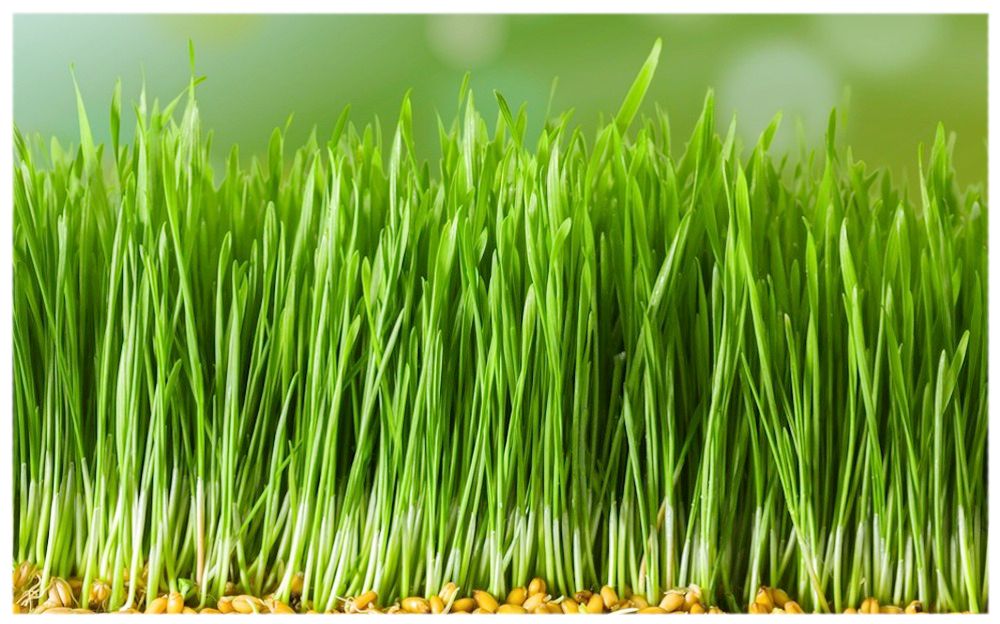 ОСВІТНЯ ТЕХНОЛОГІЯ «РОСТОК»
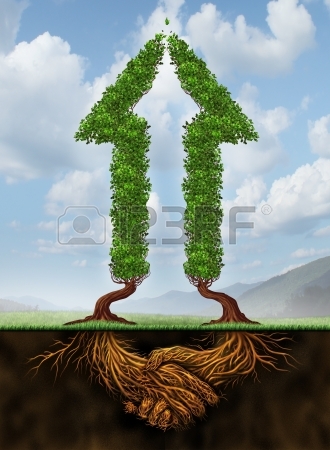 І    -    ІНТЕГРАЦІЯ НАВЧАННЯ, ІТ
Д   -    ДІЯЛЬНІСНИЙ ПІДХІД до навчання
Е   -    ЕКОЛОГІЗАЦІЯ 
Я   -    ЯКІСТЬ НАВЧАННЯ
Стріла з двох дерев з корінням у вигляді рукостискання. Коріння –досвід, стовбури  - сучасність, крони -майбутнє.
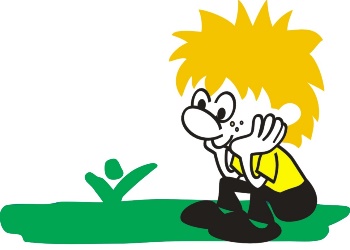 ОСВІТНЯ ТЕХНОЛОГІЯ
“РОСТОК”
Які цінності і якості потрібно розвивати у учнів, щоб сформувати успішну людину, спрямовану на результат?
Успіх — це здатність крокувати від однієї невдачі до іншої, не втрачаючи ентузіазму. 
Вінстон Черчилль
Кожній людині протягом дня представляється не менше десяти можливостей змінити своє життя. Успіх приходить до того, хто вміє їх використовувати. Андре Моруа
Мета: формування здібностей до саморозвитку і самореалізації 
через співробітництво і спільний успіх команди партнерів, 
які працюють разом.
ІНТЕГРАЦІЯ НАВЧАННЯ:


ІНТЕГРАЦІЯ ЗМІСТУ

ІНТЕГРАЦІЯ МЕТОДІВ

ІНТЕГРАЦІЯ ТЕХНОЛОГІЙ
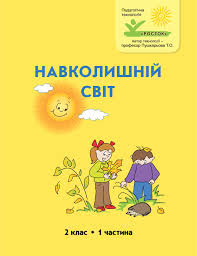 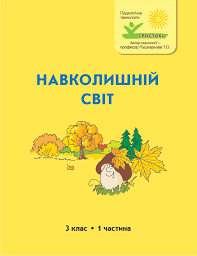 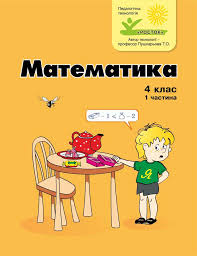 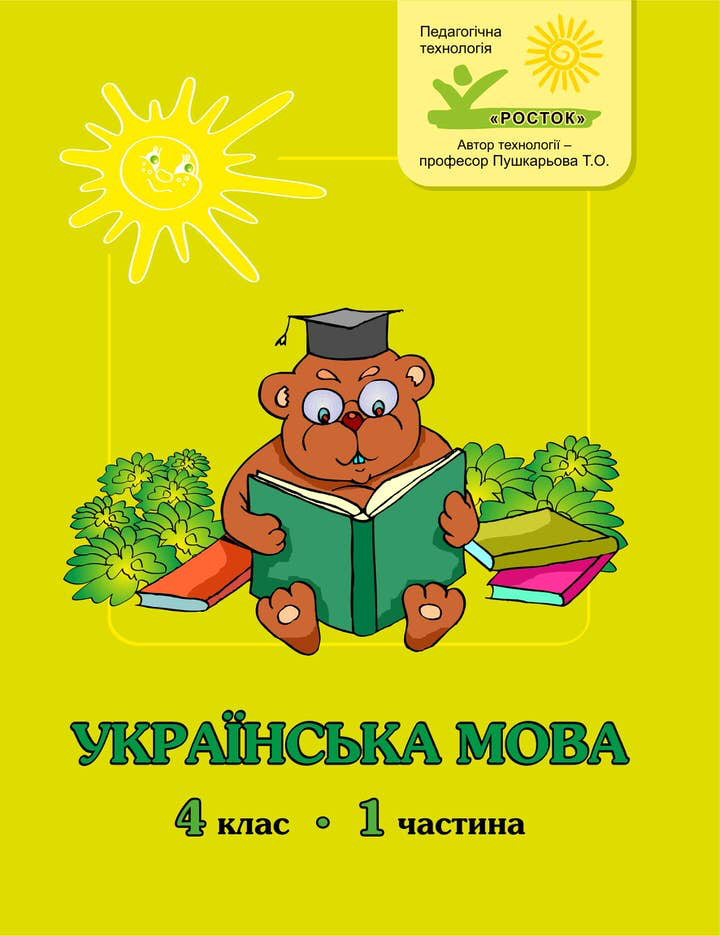 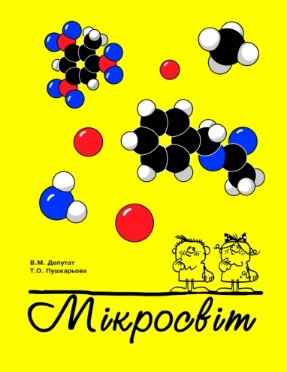 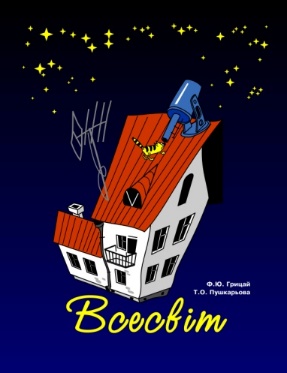 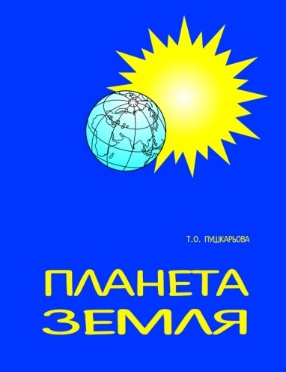 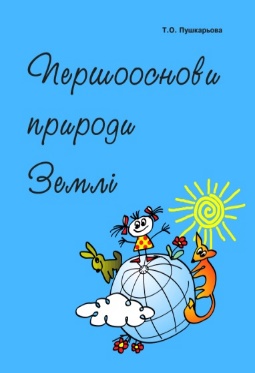 Д   -    діяльнісний підхід до навчання
“Про розвиваюче навчання
 і виховання можна вести мову 
тільки в контексті того чи іншого 
конкретного розуміння діяльності…”
                                            В.Давидов
Технологія діяльності має забезпечити системний тренінг усіх видів діяльності:

САМОВИЗНАЧЕННЯ (потреба у діяльності і необхідні здібності);

НОРМОРЕАЛІЗАЦІЯ (виконання відомої норми діяльності);

НОРМОТВОРЧІСТЬ (побудова нової норми діяльності, якщо немає відомої)
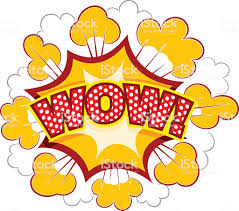 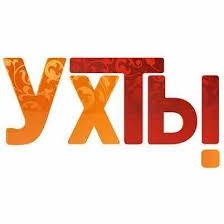 САМОВИЗНАЧЕННЯ (потреба у діяльності і необхідні здібності)



НОРМОРЕАЛІЗАЦІЯ (виконання відомої норми діяльності)


НЕ ВИХОДИТЬ??? 



НОРМОТВОРЧІСТЬ (побудова нової норми діяльності, якщо немає відомої)
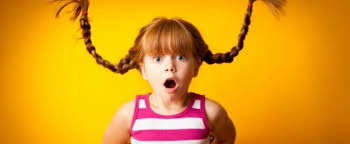 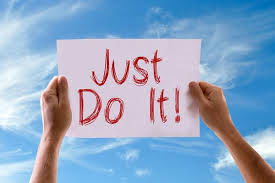 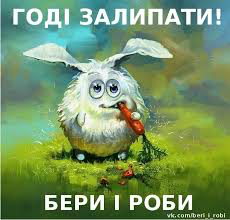 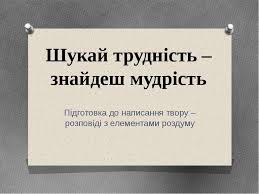 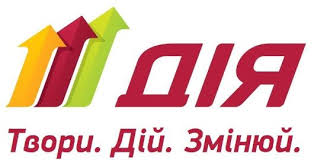 Е – ЕКОЛОГІЗАЦІЯ НАВЧАННЯ
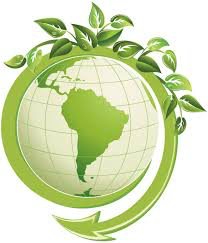 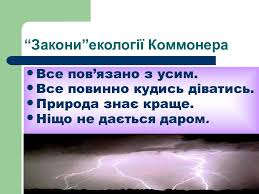 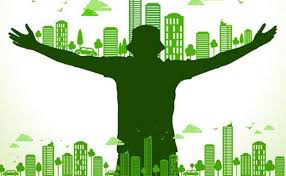 Екологізація НАВЧАННЯ і екологічне ВИХОВАННЯ -
ОСНОВА ПАТРІОТИЗМУ
Я   -     якість навчання - стан і результативність процесу навчання, його відповідність запиту суспільства щодо формування компетенцій.
“Багатообіцяюча невизначеність
 більше за все чарує нас у дітях.” 
А. Бергсон
Прагнення дитини 
до розвитку 
має стати центром 
піклування педагога
І чужому навчайтесь
і свого не цурайтесь... (Тарас Шевченко)
Все в наших руках, тому їх не можна опускати ...